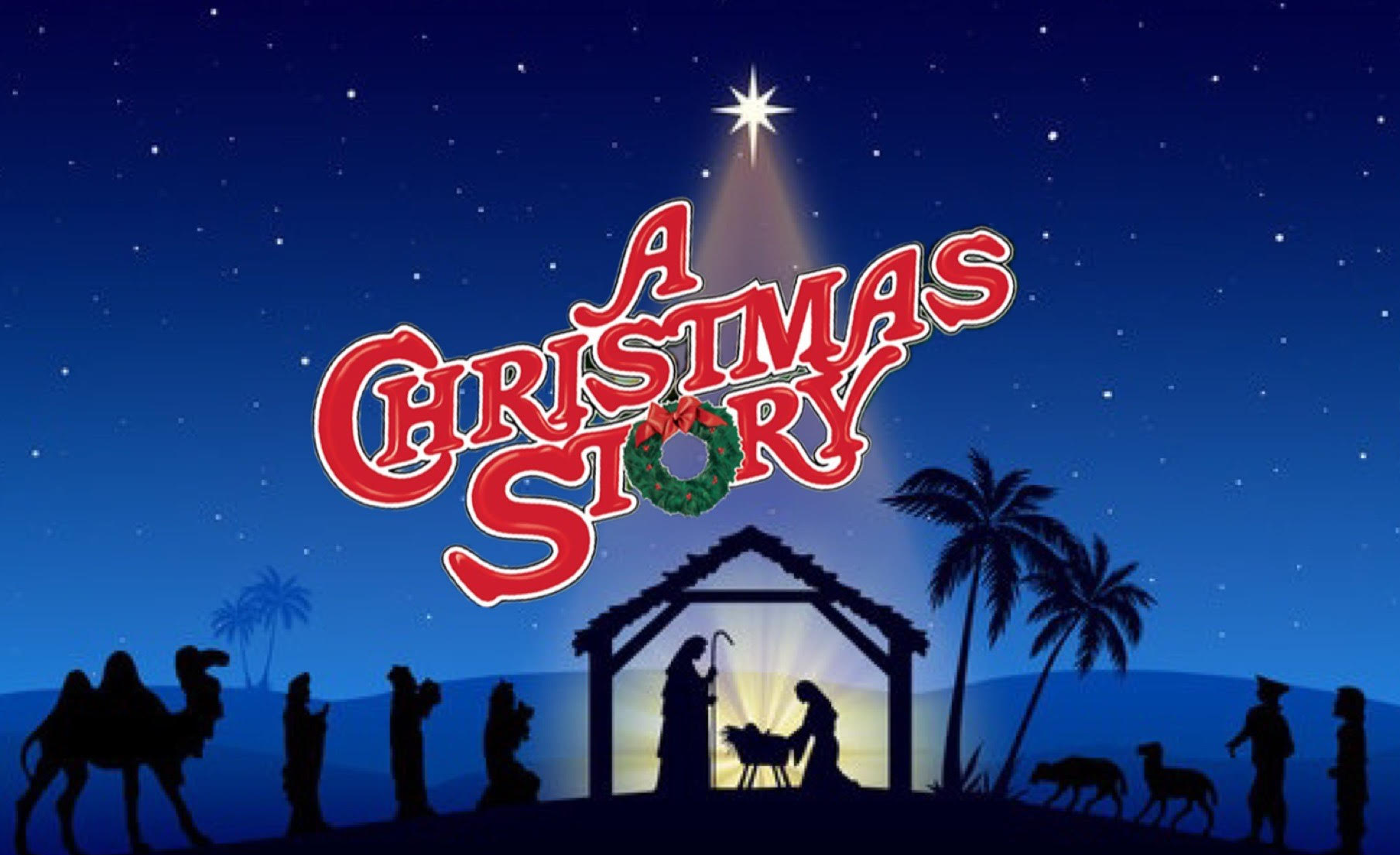 Matthew Chp 1
“The  
 Resume”
Fact – “Good News”
16 And Jacob begat Joseph the husband of Mary, of whom was born Jesus, who is called Christ.
Application #1 – The story of Christmas
“It is not good advice for a better life, but Good News for a  new life!”
Application #2 The Christmas Story
“We are to be messengers of the Good News!”
Application #3 The Christmas Story
“The Good News of Jesus is fantastically True!”
Grace
3 And Judas begat Phares and Zara of Thamar; and Phares begat Esrom; and Esrom begat Aram;
5 And Salmon begat Booz of Rachab; and Booz begat Obed of Ruth; and Obed begat Jesse;
6 And Jesse begat David the king; and David the king begat Solomon of her that had been the wife of Urias;
Application #4
“When we mess with our sin, we make a bigger mess!”
Application #5 The Christmas Story
“There is a place for the outcast and the mess up by the Grace of God!”
Faithful
17 So all the generations from Abraham to David are fourteen generations; and from David until the carrying away into Babylon are fourteen generations; and from the carrying away into Babylon unto Christ are fourteen generations.
Application #6 The Christmas Story
“You cannot judge God on your calendar. God is faithful!”